W królestwie grzybów, czyli bliskie spotkanie 
z bioróżnorodnością.
Grzyby to nie tylko grzyby kapeluszowe…
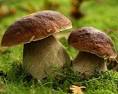 Należą do nich również: jednokomórkowedrożdże
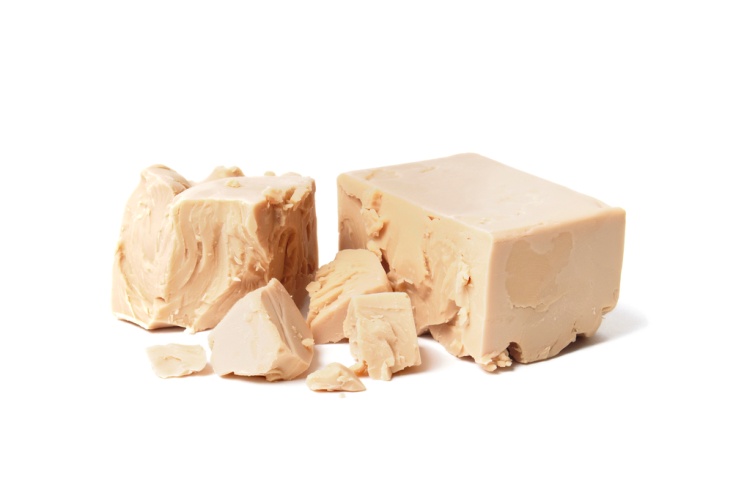 Pleśnie, które niszczą naszą żywność, to również grzyby.
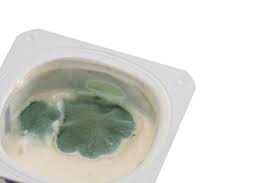 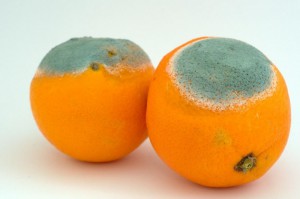 Niektóre grzyby pleśniowe wykorzystywane są do produkcji serów albo antybiotyków (z pędzlaka wytwarza się penicylinę).
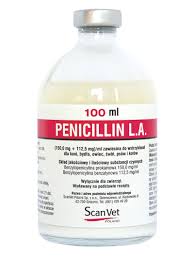 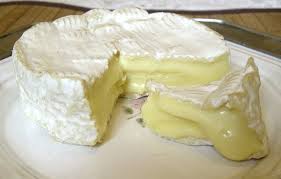 Huba to grzyb pasożytniczy.
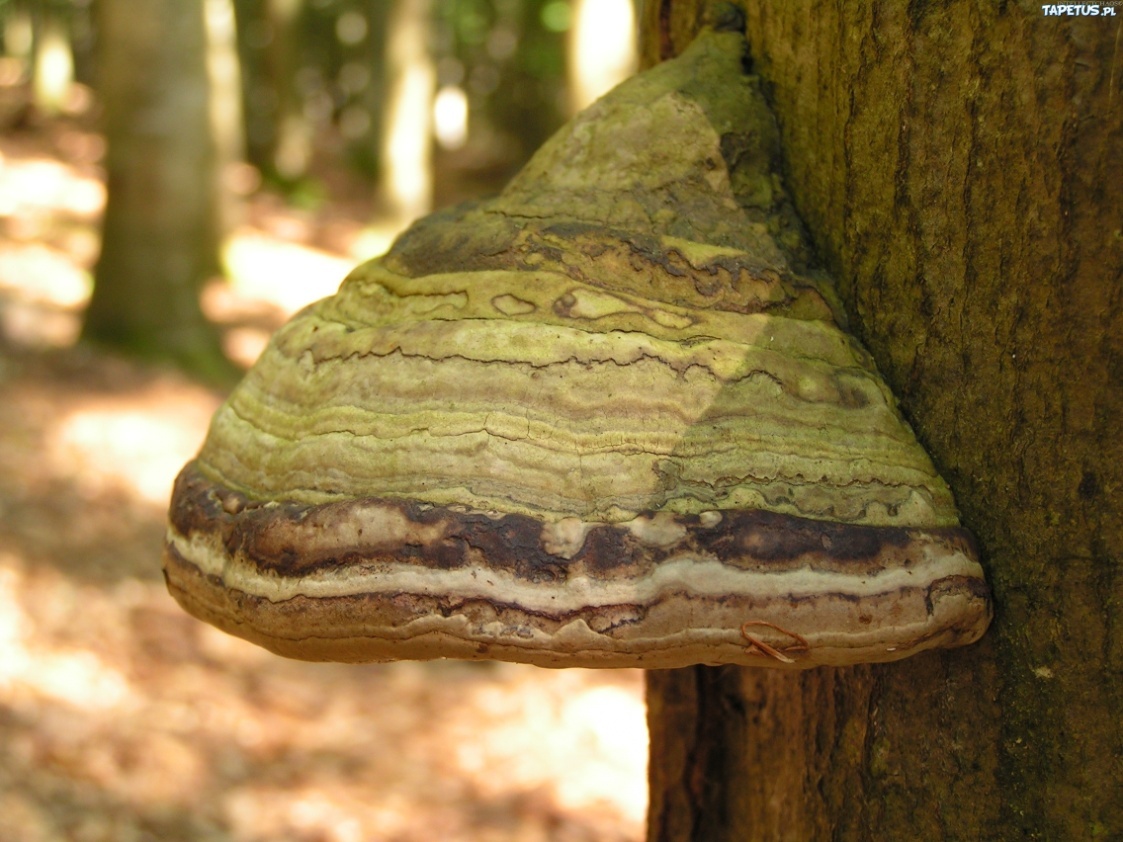 Jeszcze inne grzyby wywołują różne choroby np.:
u ludzi - grzybicę skóry, paznokci;
u roślin -rdzę lub szarą pleśń.
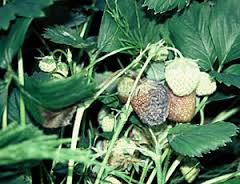 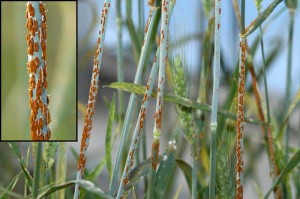 Grzyby jadalneborowik szlachetny, czubajka kania, pieprznik jadalny…
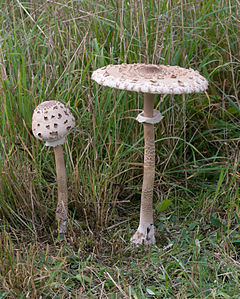 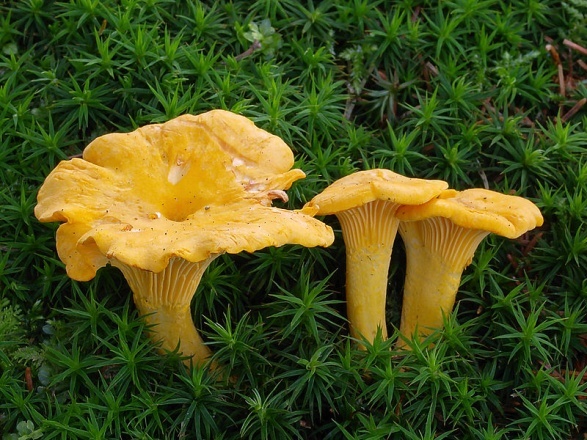 Grzyby jadalne  szmaciak gałęzisty
Grzyby trującemuchomor sromotnikowy, muchomor czerwony, piestrzenica kasztanowata…
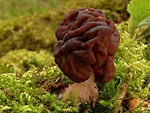 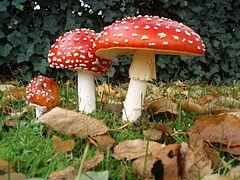 Grzyby chronione!!! smardz jadalny